МИНИСТЕРСТВО ЗДРАВООХРАНЕНИЯ САМАРСКОЙ ОБЛАСТИСамарская Областная Клиническая Больница им. В.Д. Середавина неврологическое отделение для больных с острыми нарушениями мозгового кровообращения (ОНМК)
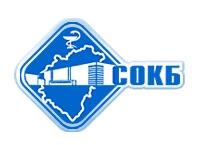 МЕДИЦИНСКИЙ МАССАЖ 
В КОМПЛЕКСЕ РЕАБИЛИТАЦИИ БОЛЬНЫХ С ДИАГНОЗОМ ОСТРОЕ НАРУШЕНИЕ МОЗГОВОГО КРОВООБРАЩЕНИЯ
Автор: Голышев С.В. медицинский брат по массажу  неврологического отделения для больных с острыми нарушениями мозгового кровообращения 
.
Острое нарушение мозгового кровообращения (ОНМК) – это опасное для жизни состояние, которое характеризуется острым расстройством кровоснабжения ткани головного мозга.
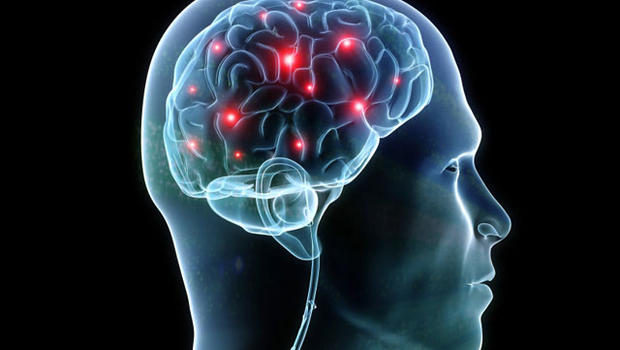 Целью всех восстановительных мероприятий является вернуть к жизни пострадавшие нейроны.
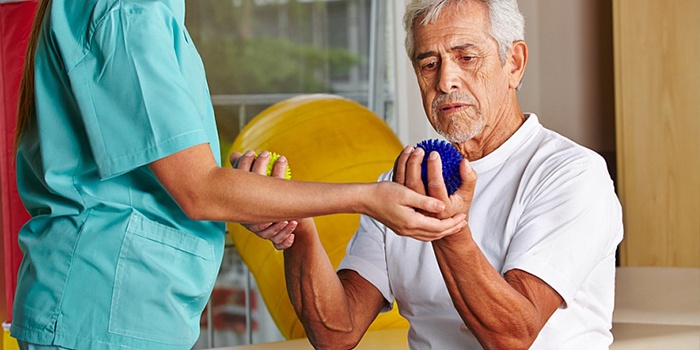 Практически идеальным для этого средством является лечебный массаж.
Наиболее часто пациенты предъявляют жалобы на следующие симптомы:- мышечная слабость - параличи рук и ног - снижение подвижности- бессонница- общая слабость, потливость- хронические постоянные боли- снижение внимания и потеря памяти
ПРОТИВОПОКАЗАНИЯ:
коматозное (тяжелое) состояние при остром нарушении мозгового кровообращения. 
высокое артериальное давление. 
нарастание гемипареза, сильные головные боли, боли в области сердца
лихорадочное состояние
нарушение дыхания
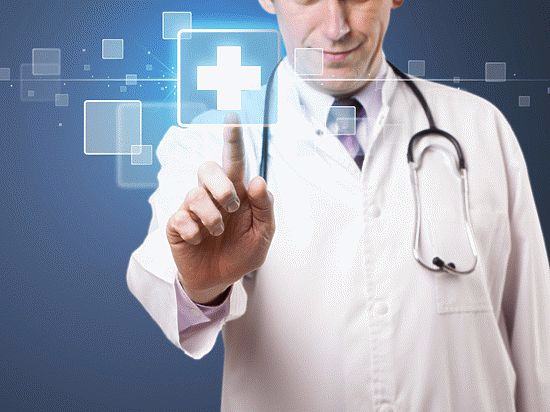 Последние исследования ученых-медиков показали, что пациенты после нескольких курсов лечебного массажа меньше жалуются на хронический болевой синдром, становятся более подвижными, избавляются от депрессии.
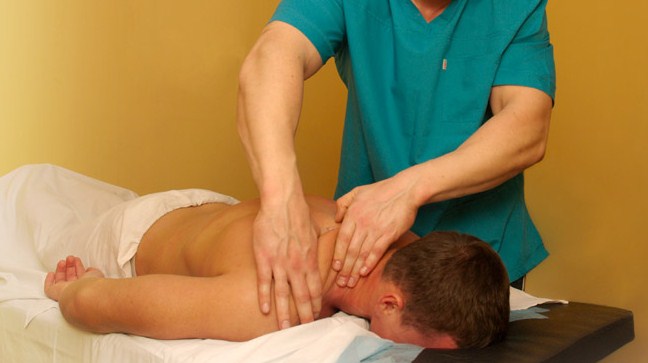 В первых трех сеансах на ранних сроках после инсульта область воздействия небольшая, массируют только проксимальные отделы конечностей (плечо и бедро) На 4-5-ом сеансах при хорошей ответной реакции больного на массажные приемы добавляют массаж груди и дистальных отделов конечностей (предплечья, кисти, голени, стопы).
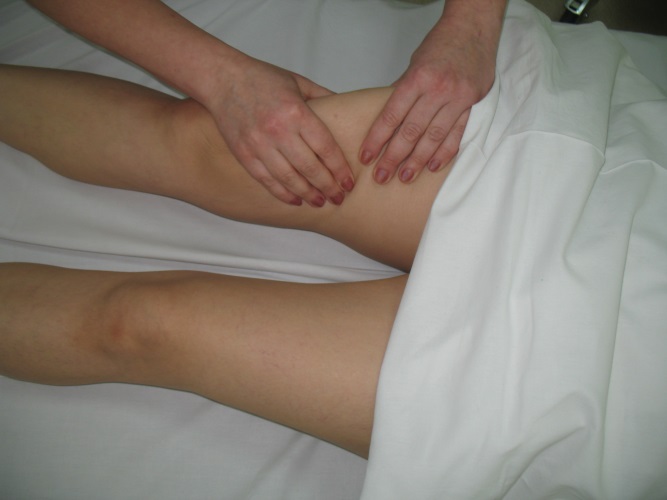 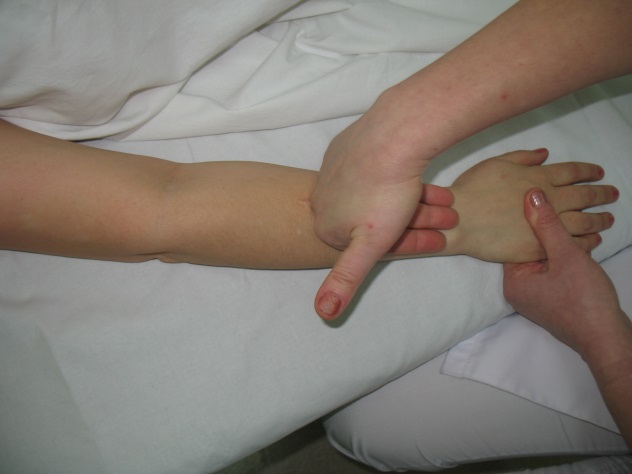 В дальнейшем, на 6-8-ом сеансах, охватывают также спину и поясничную область. Положение больного на животе разрешают в более позднем периоде. При сопутствующем заболевании сердца область спины и поясничную область следует массировать в положении больного сидя или лежа на правом боку.
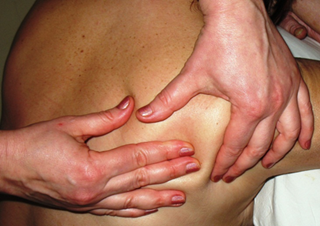 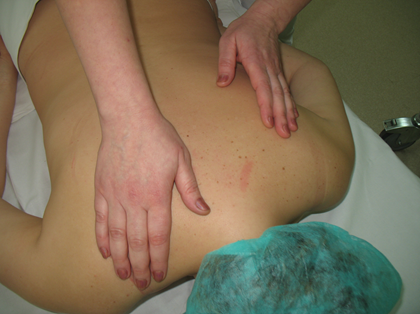 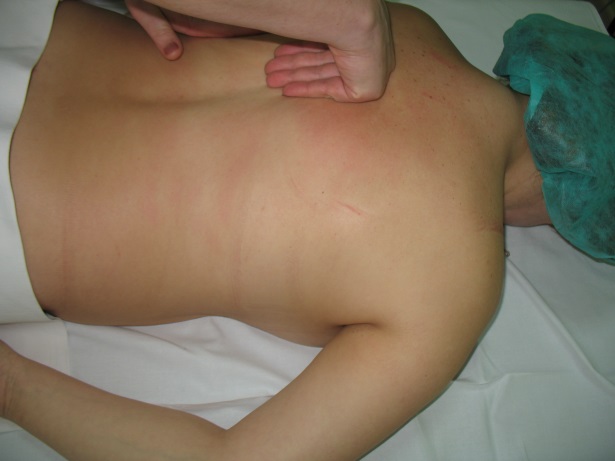 После выписки пациента из стационара в домашних условиях обязательно нужно продолжать сеансы массажа.
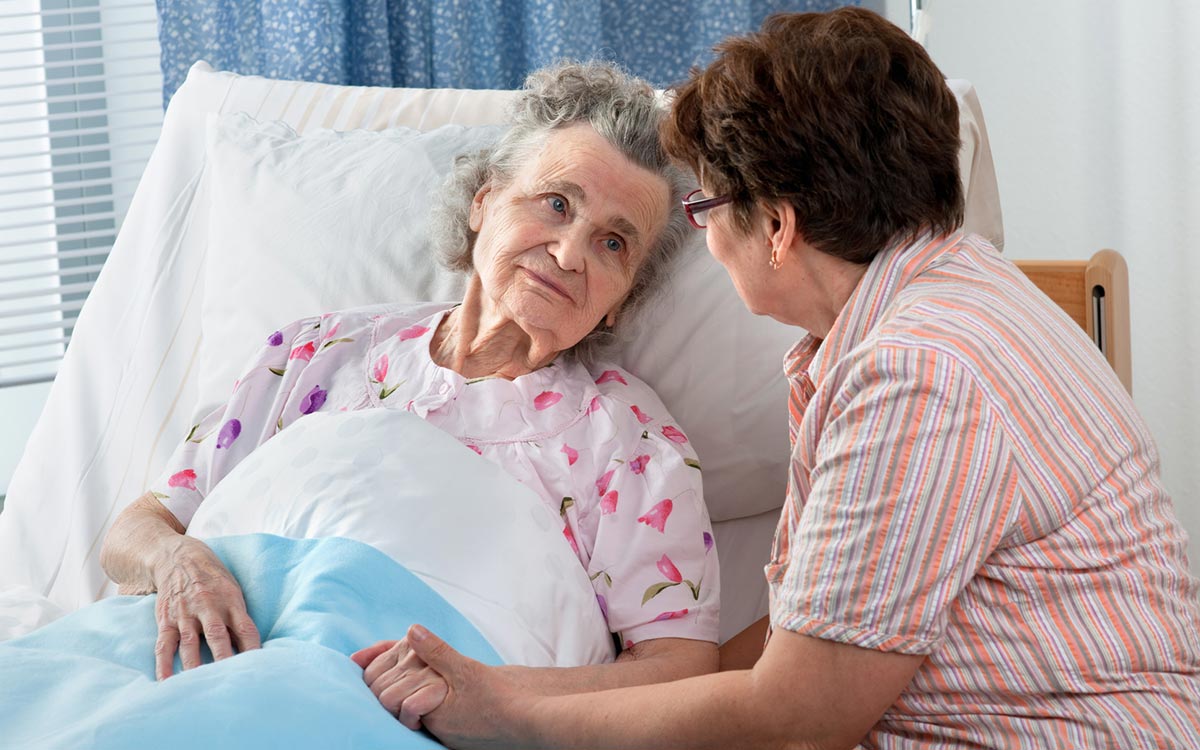 Нужно помнить, что массажные движения должны учитывать линии движения лимфы:
Двигаемся от ребер к подмышкам
 От центра грудины к плечам
 От кисти руки к плечу
 От уха к подбородку и потом вниз к грудине
 От нижней линии ребер к бедрам
 От позвоночного столба в стороны
Таким образом, медицинский массаж является частью медицинской реабилитации, в ранние сроки применяется в комплексе немедикаментозных методов терапии в более поздние сроки может быть основным видом восстановительного лечения и реабилитации. При этом цели, схемы, тактика, массажа зависят как от периода заболевания и клинических особенностей, так и от индивидуального опыта массажиста.
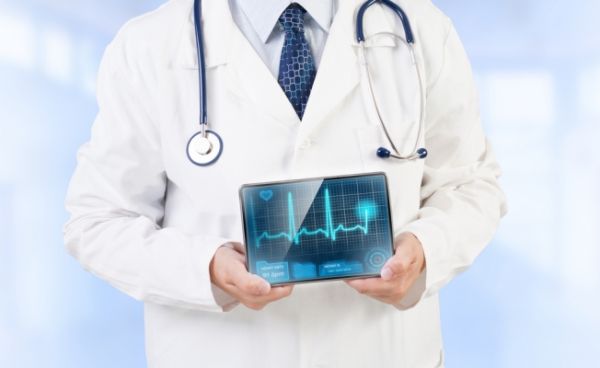 СПАСИБО ЗА ВНИМАНИЕ!
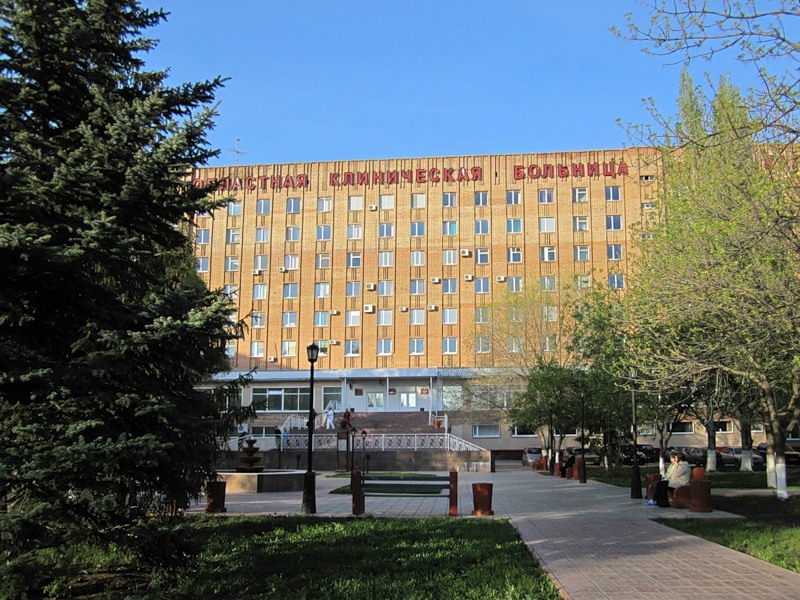